Окружность                                Круг
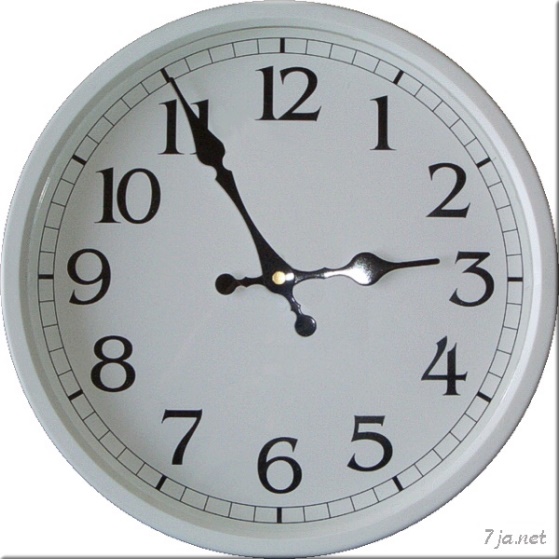 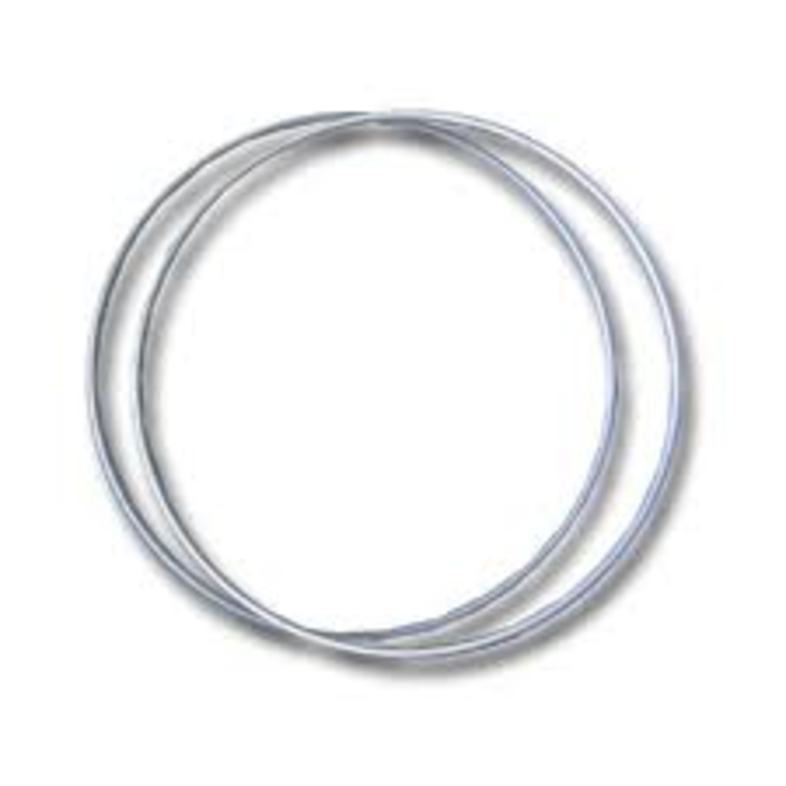 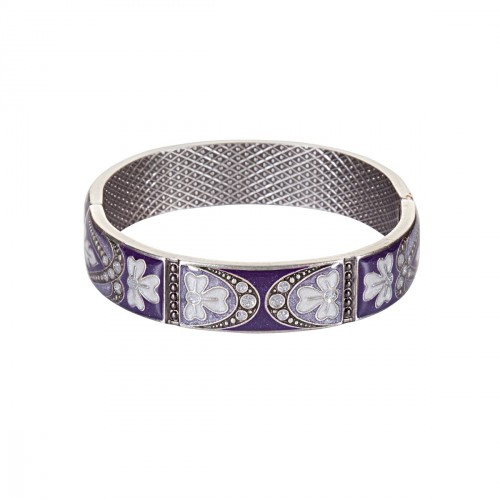 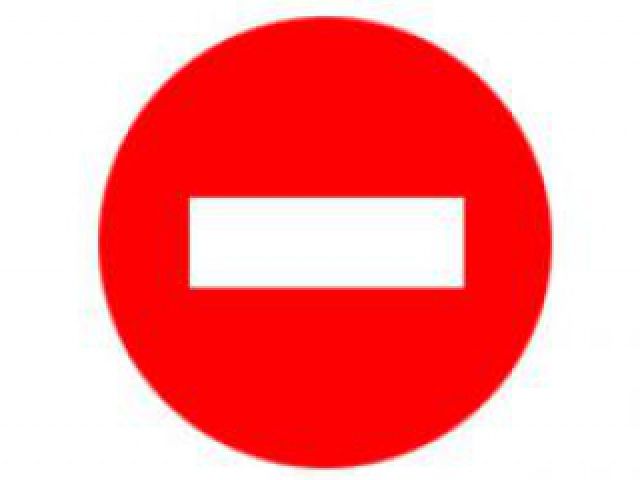 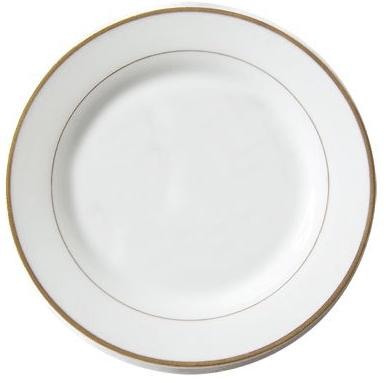 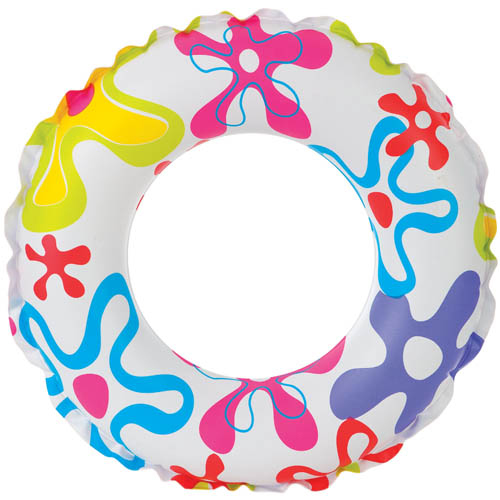 ЦИРКУЛЬ
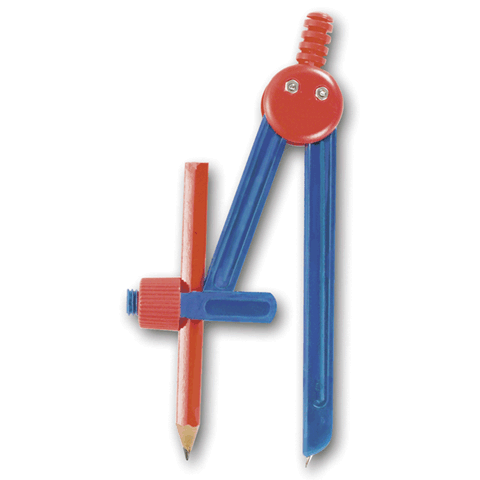 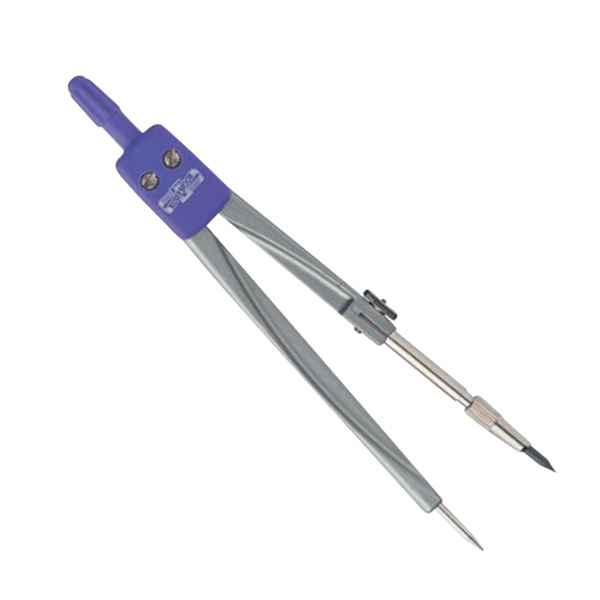 19.01.15
Классная работа
Окружность и круг
Построение:
1. Отмечаем центр окружности. 
2. Поставим в центр окружности ножку циркуля с иглой.
3. Возьмем циркуль за хвостик и проведем окружность по часовой стрелке.
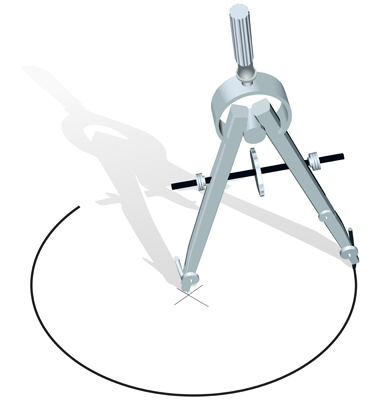 Окружность - линия, все точки которой находятся на одинаковом расстоянии от данной точки.
Точка О – центр окружности
Круг - это часть плоскости, ограниченная окружностью.
Окружность
Круг
Хорда – отрезок, соединяющий две любые точки окружности.
Радиус – отрезок, соединяющий центр окружности с любой точкой. 
Обозначается: r
Диаметр – отрезок, проходящий через центр и соединяющий две точки окружности.
Обозначается: d
d = 2 * r
r = d : 2
Дуга – часть окружности, ограниченная двумя точками.